ВСП & Центральная Азия
ЭРЛАНД ХЭРФИНДАЛ
Заместитель помощника торгового представителя США
Офис торгового представителя Соединенных Штатов
Исполнительный аппарат президента
Декабрь 2017 года
Страны-бенефициары ВСП
 в Центральной Азии
Афганистан
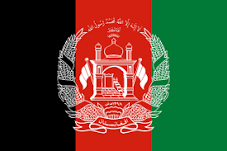 Казахстан
Узбекистан
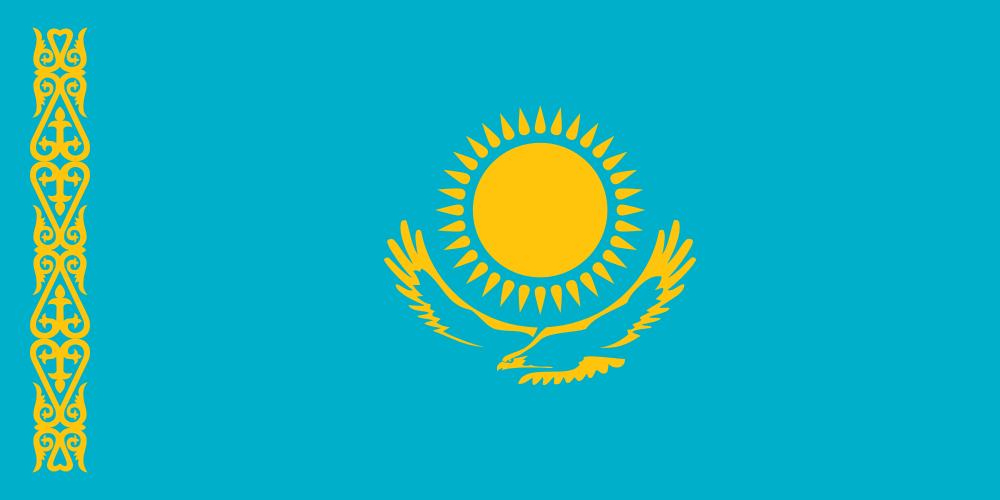 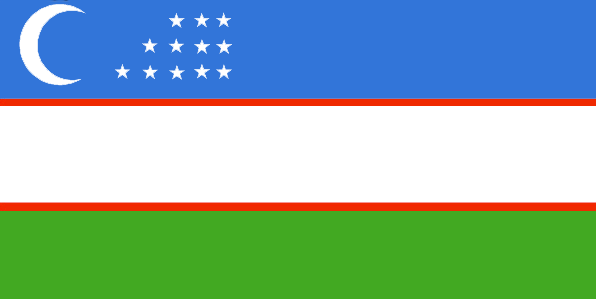 Кыргызстан
План презентации
4
Соединенные Штаты - крупнейшая торговая нация в мире
Объем экспорта $2.2 трлн
Объем импорта $2.7 трлн
5
Всеобщая система преференций в пользу развивающихся стран – ВСП (GSP)
Расширение доступа к рынку США

Широкий выбор для предприятий и потребителей в США

Предоставление беспошлинного режима для почти 3500 продуктов из Центральной Азии (дополнительные 1400 продуктов из наименее развитых стран, включая Афганистан)

Общий объем импорта США в рамках ВСП в 2016 году - $18,9 млрд.

Программа ВСП действует до конца декабря 2017 года
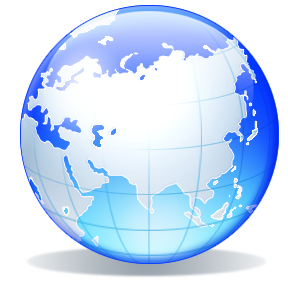 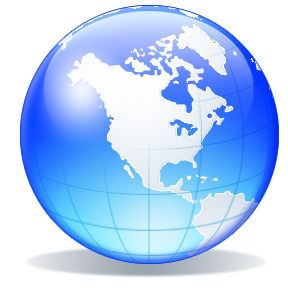 Торговая политика новой администрации:
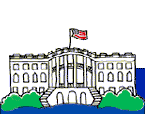 РАСШИРЕНИЕ ЭКСПОРТА НАШИХ ТОВАРОВ И УСЛУГ
СОБЛЮДЕНИЕ ТОРГОВЫХ ЗАКОНОВ США
ЗАЩИТА ПРАВ ИНТЕЛЛЕКТУАЛЬНОЙ СОБСТВЕННОСТИ США
7
Квалификационные критерии для стран
Доход в размере $12 400 на душу населения
Отчуждение / Арбитражные решения
Права работников, включая прекращение эксплуатации детского труда
Доступ к рынку для экспорта США
Права на интеллектуальную собственность США защищены
Полное описание и список в справочном пособии
8
Преимущества ВСП (GSP)
Диверсификация экспорта
Улучшение возможностей для  трудоустройства
Экономическое развитие
9
Сколько позиций СТП (Согласованный тарифный план) подпадают под беспошлинный режим  в рамках ВСП?
Облагаемые позиции:
1,941
17%
Беспошлинные
позиции наиболее благоприятствуемых наций,  4,084
37%
Позиции в рамках ВСП
(наименее развитые страны),  1,519
14%


	GSP-eligible lines 	
Позиции в рамках ВСП
 (все компании по развитию бизнеса),  3,537 
32%
США и Центральная Азия в 2016 году
Афганистан  
Общий объем импорта США: $34 млн.
Импорт в рамках ВСП: $324 тыс.
Казахстан
Общий объем импорта США: $632 млн. 
Импорт в рамках ВСП: $ 89 млн.
Кыргызстан
Общий объем импорта США: $ 3 млн. 
Импорт в рамках ВСП: $ 24 тыс.
Узбекистан
Общий объем импорта США: $30 млн. 
Импорт в рамках ВСП: $3.1 млн.
11
Казахстанский экспорт в рамках ВСП 
в 2016 году
12
Программа ВСП: сертифицированные товары
Соответствующие
Большая часть изготовленных изделий и материалов 
Украшения
Многие сельскохозяйственные продукты
Химикаты
Полезные ископаемые
Туристические товары
Ковры
Несоответствующие

Большая часть текстиля и одежды
Часы
Обувь
Некоторые перчаточные изделия и изделия из кожи
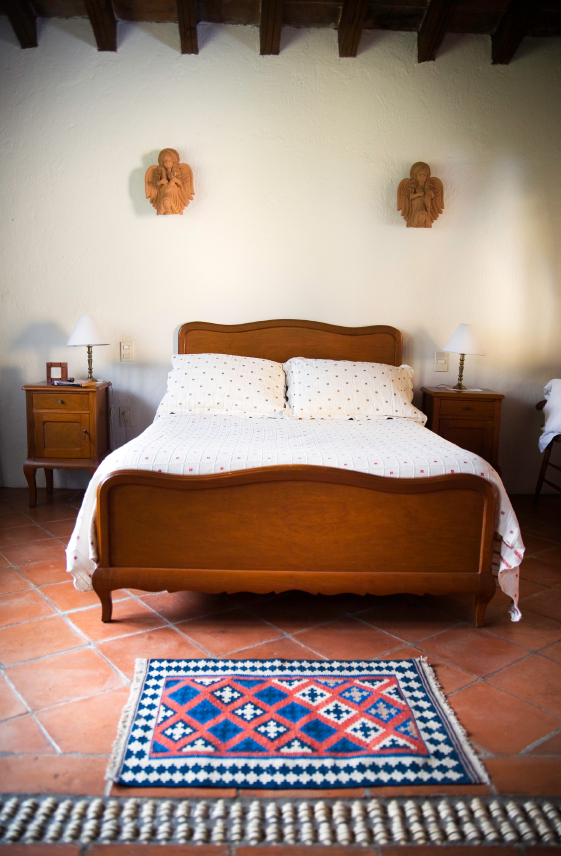 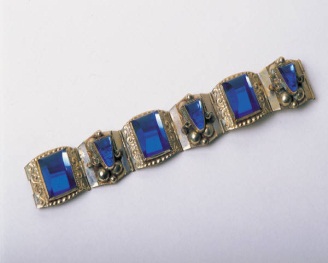 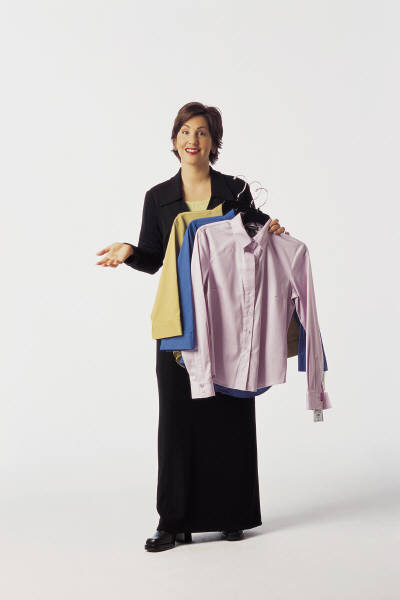 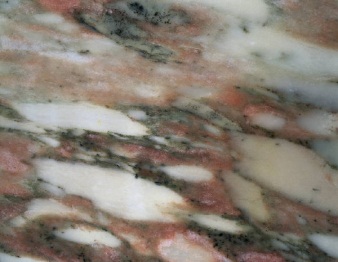 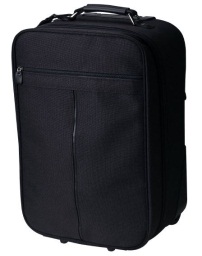 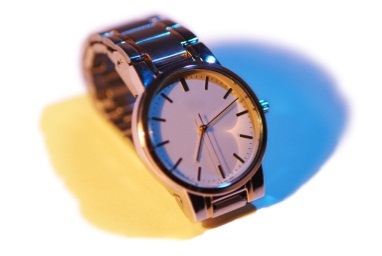 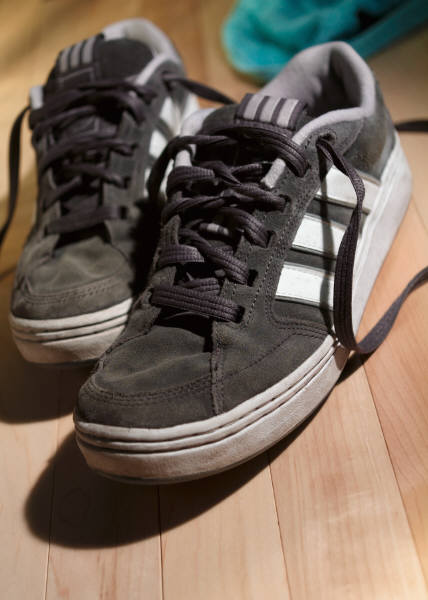 13
Новые товары в рамках ВСП:
«Туристические товары»
Рынок США для «туристических товаров», включая чемоданы, сумки, рюкзаки и «карманные товары», такие как кошельки, чехлы для очков: $10 млрд.
Пошлины от 6 до 20% в зависимости от товара
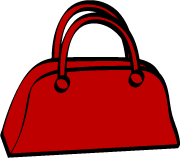 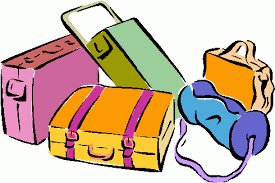 14
Как получить доступ к беспошлинному режиму в рамках ВСП
15
Соответствует ли мой товар требованиям беспошлинного режима ВСП?
16
Как увеличить беспошлинный экспорт в США.
Использовать ВСП в качестве маркетингового инструмента
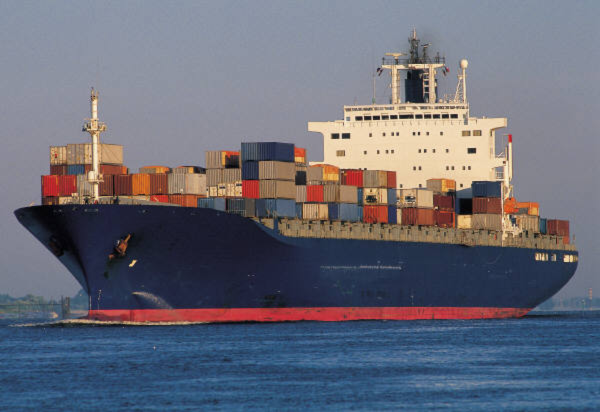 Убедиться, что ВСП заявлен
Определить товары, соответствующие ВСП и экспортируемые на другие рынки
Оценить товары, обладающие преимуществом в рамках ВСП
17
[Speaker Notes: Fix bullets]
Поиск и работа с потенциальными покупателями в США
Зависит от размера, сектора, опыта
Понимание рынка США
Какого рода отношения: агент, дистрибьютор, партнер, совместное предприятие
Самое лучшее: Ваша собственная сеть!
Торговые выставки
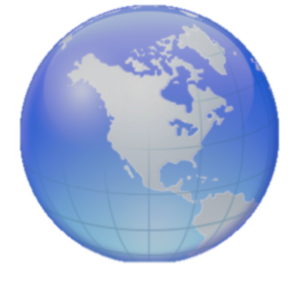 18
Процедура ежегодного обзора ВСП
19
Процедура подачи заявки на включение нового товара
20
Для дополнительной информации
21
Для дополнительной информации
22
Для дополнительной информации
23
Спасибо!
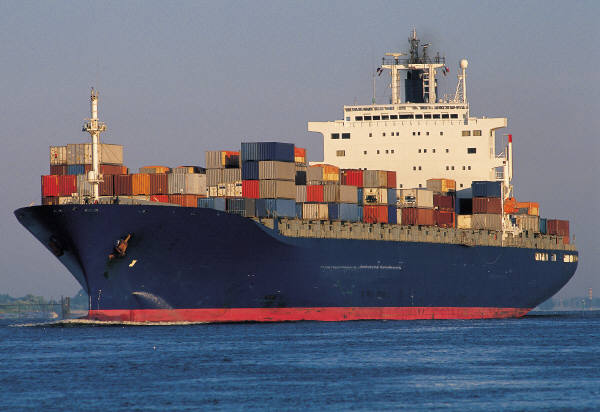 24